Indicators 6, 7 and 12
Ginger Huffman, Coordinator
 vhuffman@k12.wv.us
February 25, 2019
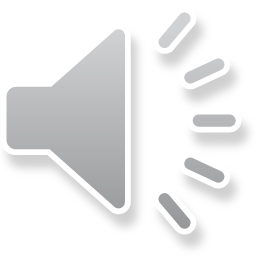 Indicator 6: PreK LRE (Children 3-5)
Percent of children aged 3 through 5 with IEPs attending a:
6A:  Regular early childhood program and receiving the majority of special education and related services in the regular early childhood program; 

6B:  Separate special education class, separate school or residential facility.
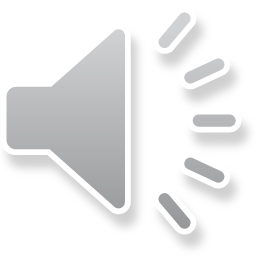 Indicator 6:  District Improvement Activities
Investigate what resources are needed (instructional supplies, materials, space, training etc.) to increase the provision of services in the Regular Early Childhood Program.
Conduct a  review of  the record and provider schedules to ensure that a true continuum of services is available within the district to meet individual student needs.  
Ensure that IEP service minutes and LRE codes are accurately recorded in the IEPs and in WVEIS. 
Ensure the hours per week the student is attending the  regular education program are accurate. Do not subtract out the time the student is pulled from REE for special education services because the IEP program completes that calculation of time.
Provide additional guidance documents to teachers and SLPs to ensure providers understand procedures for determining the appropriate placement option for individual students.
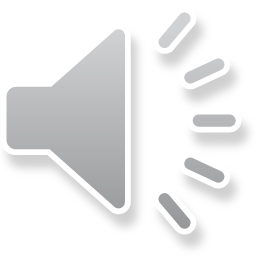 Indicator 6:  District Improvement Activities
Ensure that PreK teachers, related service personnel and others have the opportunity to attend trainings and conferences to explore service delivery options being used throughout the state/country.

 Have related service personnel conduct a focus group or participate in a professional learning community to determine methods of providing services in the Regular Early Childhood Program. 

 Determine when children could benefit from therapy within a group setting in the Regular Early Childhood Program for their speech, physical and occupational services.
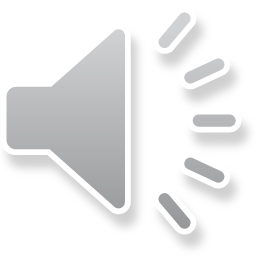 Indicator 7: Early Childhood Outcomes
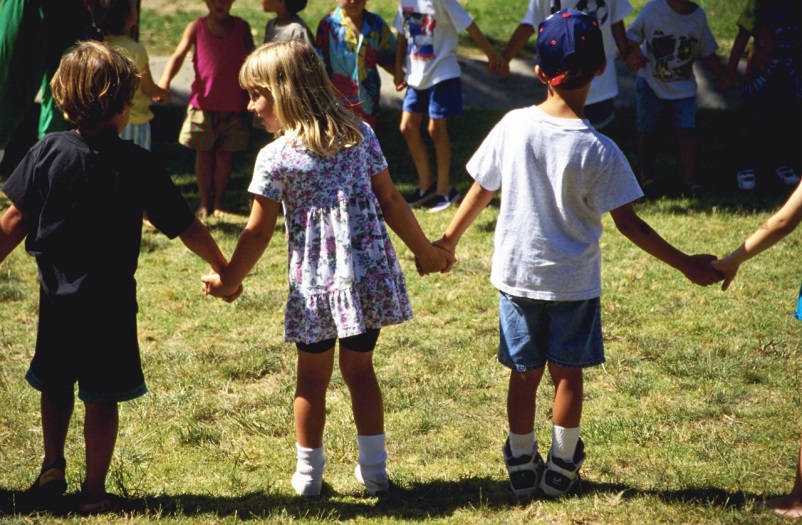 Preschool Performance Indicator:  
There are three outcomes;
1. Positive social-emotional
2. Acquisition and use of knowledge and skills
3. Appropriate behavior to meet needs

Data Source(s):  West Virginia PreK Early Learning Child Assessment System and the Child Outcome Summary (COS) process and form.
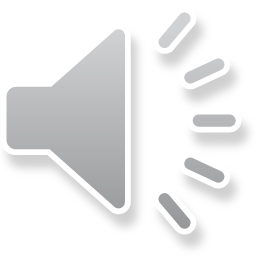 Indicator 7: Preschool Outcome Categories
Three child outcomes
Children will demonstrate improved :
Positive social emotional skills and social relationships
Acquisition of knowledge and skills (including language and communication)
Use of appropriate behaviors to meet their needs

5 Progress Categories under each outcome: 
Children who did not improve functioning
Children who improved functioning but not enough to move closer to same age peers
Children who improved functioning enough to move nearer to same age peers but did not reach it
Children who improved functioning to reach same age peers
Children who maintained functioning comparable to same age peers
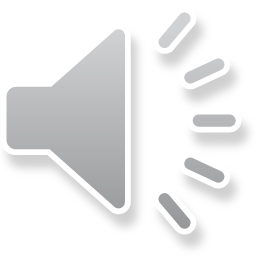 Indicator 7: Two Summary Statements for Each Outcome
Summary statement 1: 
Of those children who entered or exited the program below age expectations in each outcome, the percent who substantially increased their rate of growth by the time they turned 6 years of age or exited the program.
Summary statement 2: 
The percent of children who were functioning within age expectations in each outcome by the time they turned 6 years of age or exited the program.
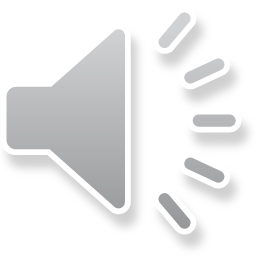 Two Questions Addressed at Exit
Rating Question: To what extent does the child show age-appropriate functioning, across settings and situations, on this outcome?

Progress Question: Has the child shown any new skills or behaviors related to this outcomes since the last outcomes summary?
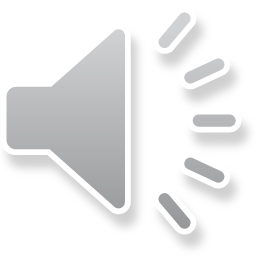 8
[Speaker Notes: We have talked about the ratings 1 -7 for each of the three outcomes. You must also answer a progress question.  The different types of progress that children can make, let’s talk about how progress is captured in the Child Outcomes Summary process. When the team completes the Child Outcomes Summary process at exit, they will answer two questions about the child for each of the three outcome areas. The answer is a yes or no to Has this child shown any new skills or behaviors related to this outcome since the last outcomes summary Yes or No.  This is slightest of gain.
 
The first question, the rating question, is: To what extent does the child show age-appropriate functioning, across settings and situations, on this outcome? The team answers this question by providing a rating. This is the same question addressed at entry.
 
The second question, the progress question, is new to the Child Outcomes Summary process at exit. The progress question is: Has the child shown any new skills or behaviors related to this outcome since the last outcomes summary? This question is called “the progress question” because it tells us whether the child has made any progress compared to him or herself since the entry rating.]
How to Answer the Progress Question
Answer “yes” if the child has acquired ANY new skill related to any aspect of the outcome since the entry rating. 
Example: Using one new word or gesture to get his needs met.
Answer “no” if the child has not acquired ANY new skills related to any aspect of the outcomes since the entry rating.
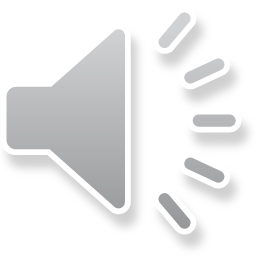 9
[Speaker Notes: The progress question is a yes/no question that documents whether or not the child has acquired any new skill since the entry rating.  The question focuses on whether the child has made progress compared to his or her own previous level of functioning.  If the team is not already familiar with the kinds of gains the child has made, the team should look at earlier assessment results and progress notes to help answer this question. Any one new skill in the outcome area counts as a “yes.”  So, for example at exit, if in the two years since the entry rating, the team has seen the child begin using even one more new word or gesture to get his needs met, then the team should answer “yes” to the progress question for Outcome 3.  
 
If the child has not acquired any new skill related to any aspect of the outcome since the entry rating, then the answer to the progress question should be “no.” 

Next, let’s quickly review how to gather reliable data to the support the ratings and progress question.]
Indicator 7  Accountability
Assumption:  For this indicator, children can be described with regard to how close they are to age expected functioning for each of the 3 outcomes. By definition, most children in the general population demonstrate the outcome in an age-expected way

By providing services and supports, we are trying to move children closer to age expected behavior/development
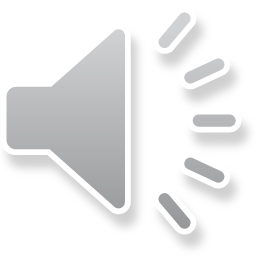 10
[Speaker Notes: Our primary assumption is that by providing services to young children with disabilities we help them improve their developmental  growth so as to move them to age functioning that is closer to their same aged peers.]
Demonstrating Growth
It takes at least two ratings to demonstrate growth. You must have two points of data.

The entry and exit ratings for each child determines what progress category for each outcome. This is those five categories a-e for each outcome
Ongoing COS ratings are intended to be used to drive instruction and to assist with improved outcomes.
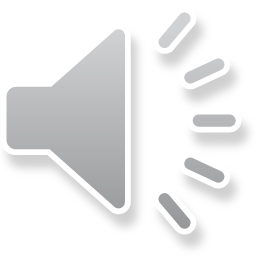 11
[Speaker Notes: We demonstrate this growth in children by doing the Child Outcomes Summary process and showing the difference between when they entered the program and when they exited program.]
Indicator 6:  District Improvement Activities
Consider completing the Child Outcome Summary (COS) Form  as part of  the eligibility/IEP meeting. This would provide more consistency in terms of the entry score for the student.  You could should consider the COS information from WV BTT as part of the determination of the entry rating.
Review Child Outcomes Summary information to make sure all students have one entry and one exit.  To show progress there must be an entry and exit for all students.
Monitor the system to ensure that information is completed across all three outcomes listed.  If data is omitted from any of the outcomes, it will cause the data not to be included in the query.  
Monitor the system to ensure that the COS forms are completed at 100% for all your teachers and speech language pathologist at the end of each reporting window.
Review your data if there is a high number of students falling into Progress Category A, this is a red flag.  Children gain developmental skills as part of growing.
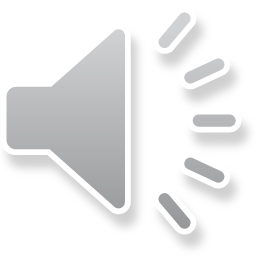 12
Indicator 12  Early Childhood Transition
Percent of children referred by WV Birth to Three (WVBTT) prior to age 3, who are found eligible for Part B, and who have an Individual Education Program (IEP) developed and implemented by their third birthdays.
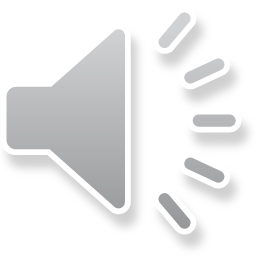 Timely Child Notification WV BTT -Part C to Local Education Agency (LEA) –Part B  – When, How, By Whom
For children who have an Individual Family Service Plan (IFSP) in place with WVBTT at least 90 days before their third birthday, WVBTT is responsible for assuring that Child Notification is provided to the Stated Education Agency (SEA) and LEA at least 90 days before each child’s third birthday 
This means that extra care has to be taken to assure that a timely notification happens for children who have an initial IFSP date with WVBTT that is close to 90 days before their third birthday
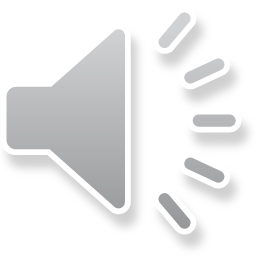 Timely Child Notification from WV Birth to Three– When, How, By Whom – WV Birth to Three (BTT)
WVBTT State Office will continue to send Child Notification letter for children who have an initial IFSP prior to 120 days before third birthday.
This is the Child Notification form that the special education director and or designee receives in the mail
When child has initial Individual Family Service Plan (IFSP) date that is between 120 and 90 days prior to third birthday, Regional Administrative Unit (RAU) enters Child Notification form into WVEIS notification website, where information is sent to LEA and SEA in order to meet the 90 day timeline for notification. 
This Child Notification form is received via the email to the special education director and or designee.
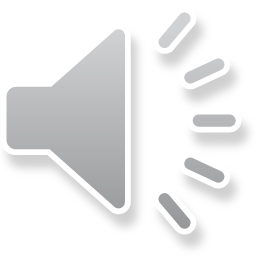 Timely Child Notification WV BTT -Part C to Local Education Agency (LEA) –Part B  – When, How, By Whom
Children who have their WVBTT IFSP 90 days  or more before their third birthday are those children for whom Part B is responsible for having an IEP in place by third birthday (if child is eligible)
The Office of Special Education reports these children under Annual Performance Report (APR) Indicator 12 – as percentage who have their IEP implemented by third birthday
The Child Notifications are considered referrals to the LEA, provides procedural safeguards, Prior Written Notice to families and obtain parental consent pursuant to Policy 2419
Counties should consider having annul meetings with the WV BTT service providers for  your counties.
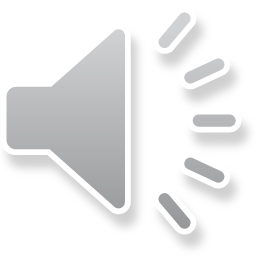